Социальные нормы и отклоняющееся поведение
Маркина Мария, 10 А, школа 1260
2015 г.
Социальные нормы. Определение
Социальные нормы - это установленные в обществе правила, регулирующие отношения между людьми
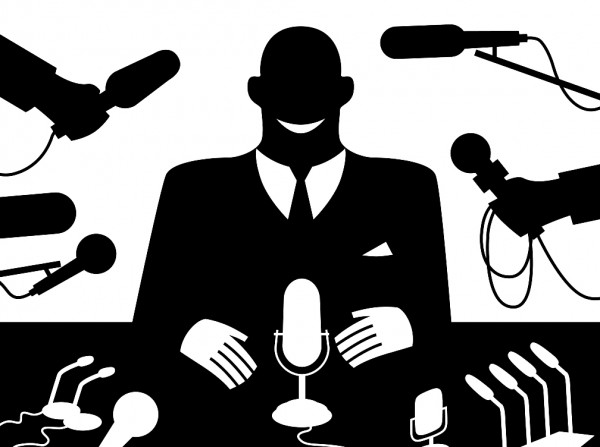 Виды социальных норм
Юридические нормы:
издаются уполномоченными органами
 письменный характер
Принудительный характер
Моральные нормы 
Создаются людьми
Не фиксируются письменно
Санкции носят духовный характер
Религиозные нормы:
Зафиксированы в священных текстах
Поддерживаются религиозными авторитетами
Обычаи:
Образец массовых действий
Одобрение обществом
Традиции:
Древность
Связь с народной культурой
Эстетические нормы:
Представление о прекрасном и безобразном
Связь с конкретной эпохой и культурой
Политические нормы:
Создаются государством и партиями
Транслируются через СМИ
Функции социальных норм
Дозволение (разрешение)
Запрещение
Требование(предписание)
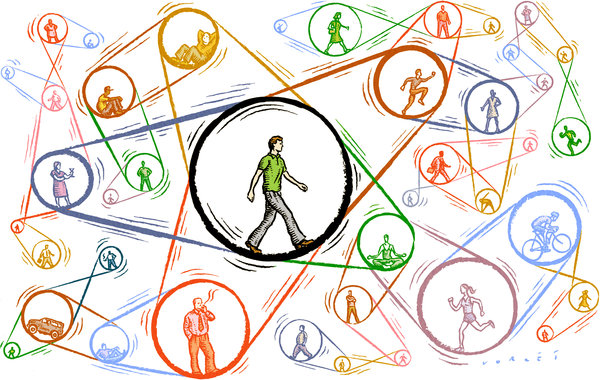 Виды социальных санкций
Санкции-меры, применяемые обществом для поощрения или наказания
Формальные социальные санкции
Неформальные социальные санкции
Негативные социальные санкции
Позитивные социальные санкции
Виды социального контроля
Социальный контроль-это механизм регуляции общественной жизни, приводящий ее в соответствии с социальными нормами
Внешний контроль:
Группы(неформальный)
Социальный институт(формальный)
Самоконтроль— применение санкций, совершаемое самим человеком, направленное на себя
Девиантное поведение. Делинквентное поведение. Определение
Девиантное поведение
Делинквентное поведение
Это противоправные действия, нарушающие юридические нормы
Это социальное поведение, не соответствующее общепринятым нормам
Виды девиантного поведения
Причины девиантного поведения(с примерами)
Биологические:
Заболевания
Голод
Агрессивность
Социальные:
Семейные конфликты
Война
Плохое воспитание
Психологические:
Алкоголизм
Запугивание
Употребление наркотиков